Παίζοντας με τα χρώματα!! 
Δραστηριότητα Αξιολόγησης:
Π.5 Σύγχρονη Συνεργατική Δραστηριότητα


Λαζαρίδου Στυλιανή 
Σκαλκώτου Μαρία 
Τσέπουρα Ματίνα
Δραστηριότητα Αξιολόγησης-Παίζοντας με τα χρώματα!
Οι δραστηριότητες αξιολόγησης βοηθούν τους εκπαιδευτικούς να εντοπίσουν ποια παιδιά έχουν κατακτήσει ήδη μία γνώση (συγκεκριμένα εδώ των χρωμάτων), και ποια χρειάζονται επιπλέον υποστήριξη.
Επιπλέον, οι επιτυχίες στις δραστηριότητες ενισχύουν την αυτοεκτίμηση των παιδιών και την εμπιστοσύνη στις ικανότητές τους.
Τέλος, παρέχουν ευκαιρίες στα παιδιά να διορθώσουν τα λάθη τους και να μάθουν μέσα από αυτά, σε ένα υποστηρικτικό περιβάλλον.
ΣΤΟΧΟΙ
Να αναγνωρίζουν και να ονοματίζουν τα χρώματα (Παιδί και Επικοινωνία- Γλώσσα),
Να εξοικειωθούν με τη χρήση των λέξεων και των εκφράσεων που περιγράφουν τα χρώματα, ενισχύοντας έτσι το λεξιλόγιό τους (Παιδί και Επικοινωνία- Γλώσσα),
Να ευαισθητοποιηθούν στη ποικιλία των χρωμάτων και να καλλιεργηθεί η αισθητική τους κρίση (Παιδί, Σώμα, Δημιουργία και Έκφραση- Τέχνες),
Να ενισχυθεί η ικανότητα διάκρισης και κατηγοριοποίησης (Παιδί και Θετικές Επιστήμες- Μαθηματικά).
Να ενισχυθούν οι δεξιότητες των παιδιών στη χρήση των ψηφιακών τεχνολογιών (Παιδί και Επικοινωνία- ΤΠΕ).
ΟΔΗΓΙΕΣ:
Επιλέξτε τη σωστή απάντηση για κάθε ερώτηση:
Ερώτηση 1: 
Ποιό είναι το χρώμα του ουρανού;
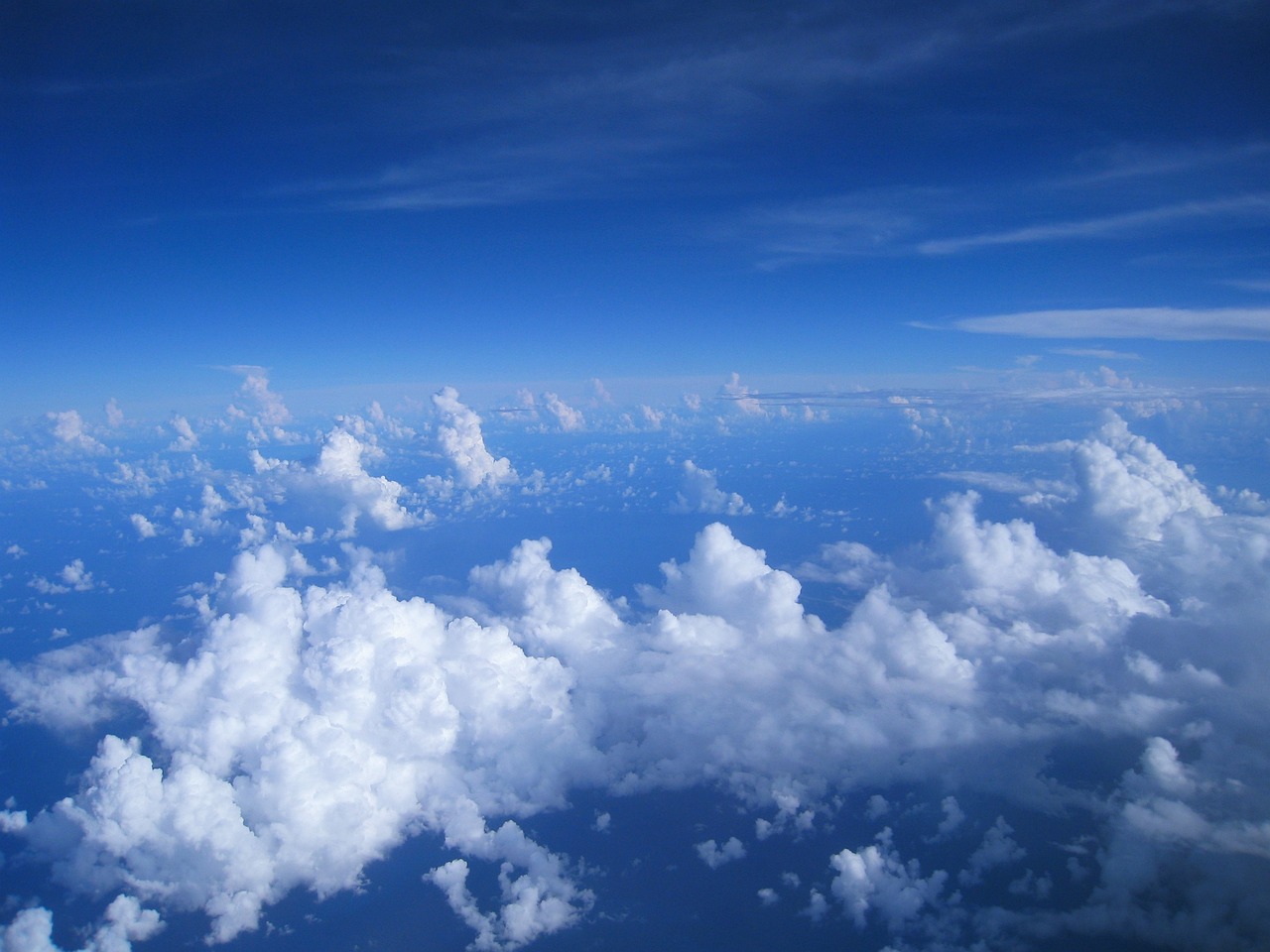 Μπλε
2. Κόκκινο 
3. Κίτρινο
5
Μπράβο!!! 
                             Τα κατάφερες!! 
Επόμενη ερώτηση
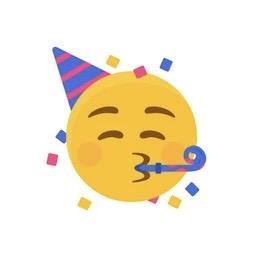 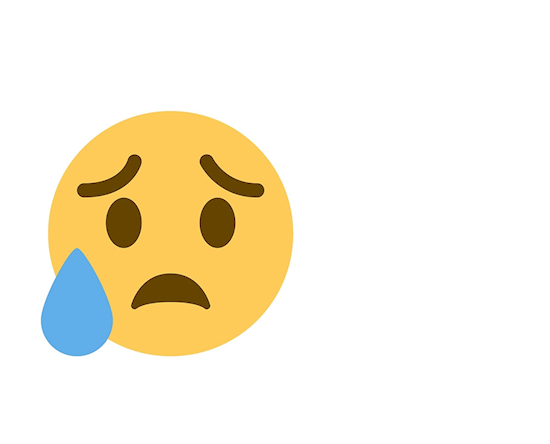 Προσπάθησε ξανά!!!
Επιστροφή
Επόμενη ερώτηση
Ερώτηση 2: 
Τί χρώμα είναι το λουλούδι;
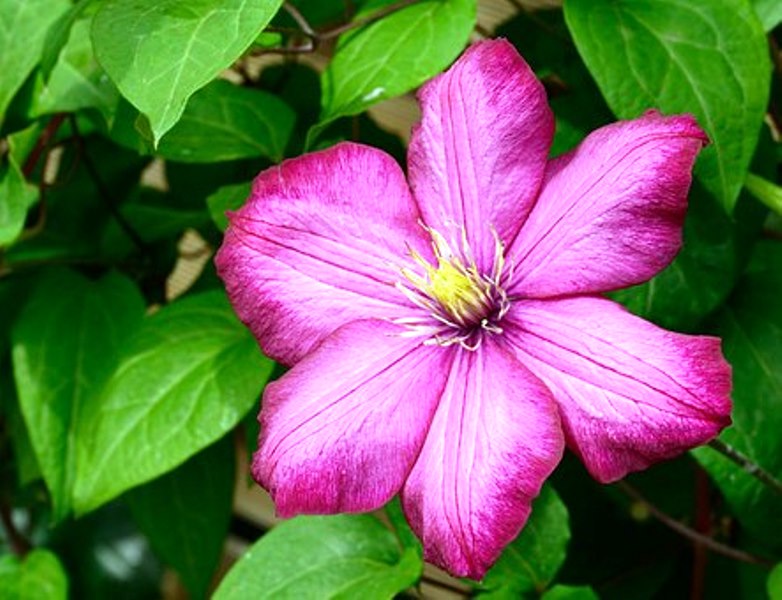 Κόκκινο 
Κίτρινο
Μώβ
Μπράβο!!! 
                             Τα κατάφερες!! 
Επόμενη ερώτηση
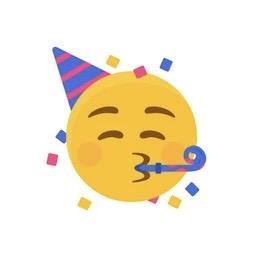 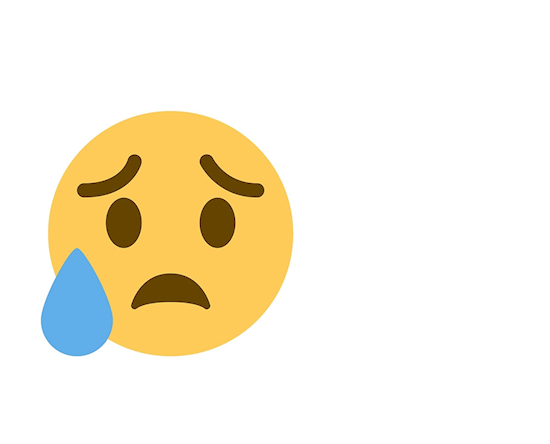 Προσπάθησε ξανά!!!
Επιστροφή
Επόμενη ερώτηση
Ερώτηση 3:Τι χρώμα έχει το λεμόνι;
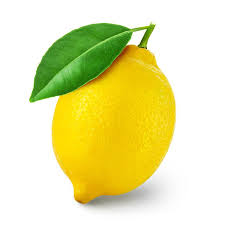 1. Κίτρινο
2. Κόκκινο
3. Πράσινο
Μπράβο!!! 
                             Τα κατάφερες!! 
Επόμενη ερώτηση
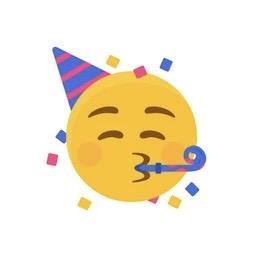 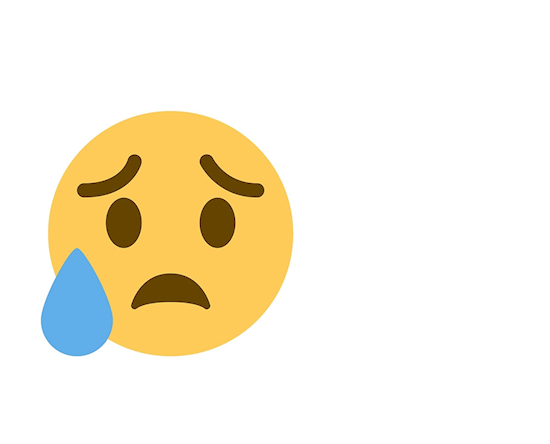 Προσπάθησε ξανά!!!
Επιστροφή
Επόμενη ερώτηση
Ερώτηση 4:Ποιο χρώμα σε κάνει να νιώθεις χαρούμενος;
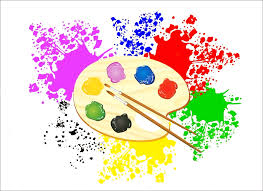 1. Μαύρο 
2. Γκρι 
3. Γαλάζιο
Μπράβο!!! 
                             Τα κατάφερες!! 
Επόμενη ερώτηση
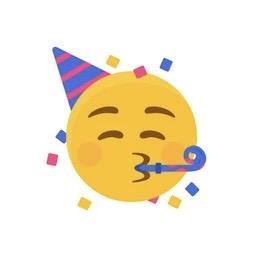 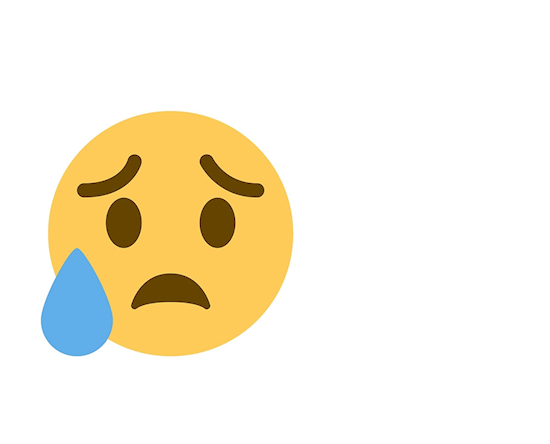 Προσπάθησε ξανά!!!
Επιστροφή
Επόμενη ερώτηση
Ερώτηση 5:Ποιο από τα παρακάτω έχει πράσινο χρώμα;
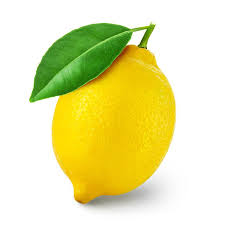 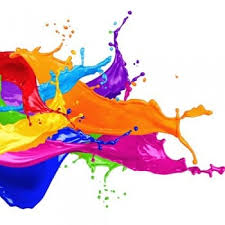 1.

                                                   
                                                   2. 
                                                     

                                                   3.
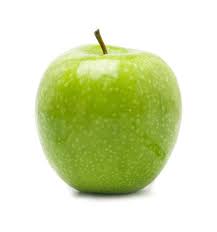 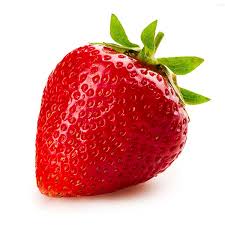 Μπράβο!!! 
                             Τα κατάφερες!! 
Επόμενη ερώτηση
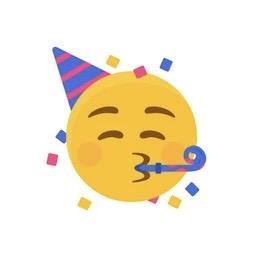 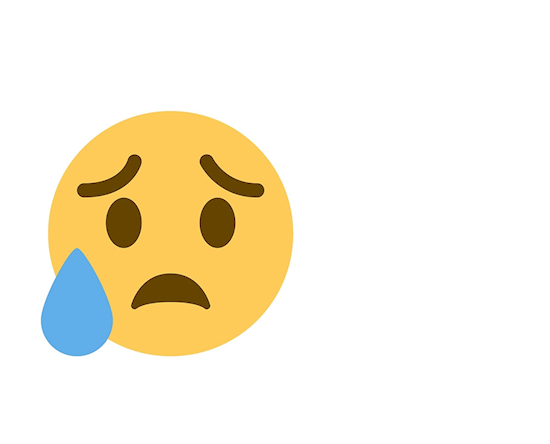 Προσπάθησε ξανά!!!
Επιστροφή
Επόμενη ερώτηση
Ερώτηση 6:Ποια από τα παρακάτω χρώματα σχηματίζουν το μωβ, όταν αναμειχθούν;
1. Μπλε και κόκκινο
2. Κόκκινο και κίτρινο
3. Μπλε και κίτρινο
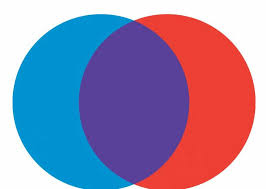 Μπράβο!!! 
                             Τα κατάφερες!! 
Τέλος
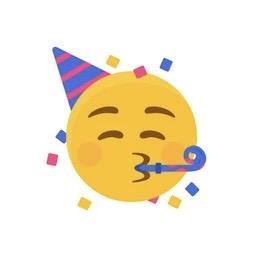 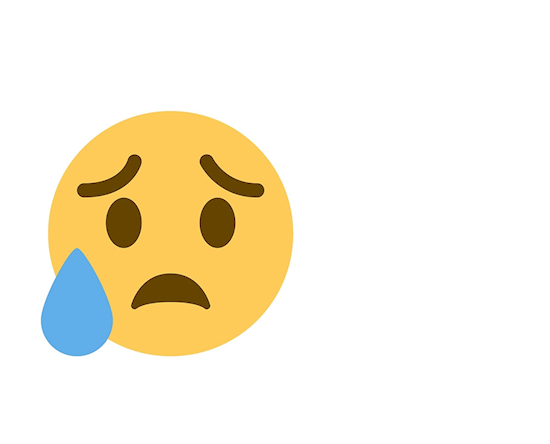 Προσπάθησε ξανά!!!
Επιστροφή
Τέλος
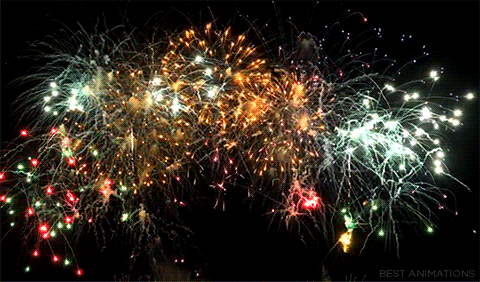 Συγχαρητήρια!!
Τα κατάφερες!!